مراجعة الدرس السابق
[Speaker Notes: تعريب، وتغيير اتجاه العرض من اليمين إلى الشمال، واضافة الحركات التفاعلية من قبل موقع بوربوينت بالعربي 
www.ArabPPT.com]
مراجعة الدرس السابق
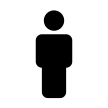 نا
يتم اختيار8 طالبات بواسطة موقع                        بشكل عشوائي وتقوم كل طالبة بالاجابة ممن خلال رابط ..
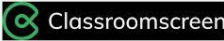 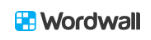 [Speaker Notes: تعريب، وتغيير اتجاه العرض من اليمين إلى الشمال، واضافة الحركات التفاعلية من قبل موقع بوربوينت بالعربي 
www.ArabPPT.com]
هنا
[Speaker Notes: https://wordwall.net/ar/resource/23351250/%d9%85%d8%b1%d8%a7%d8%ac%d8%b9%d8%a9-%d8%a7%d9%84%d8%af%d8%b1%d8%b3-%d8%a7%d9%84%d8%b1%d8%a7%d8%a8%d8%b9-%d8%a7%d8%af%d8%a7%d8%b1%d8%a9-%d8%a7%d9%84%d9%85%d9%84%d8%a7%d8%ad%d8%b8%d8%a7%d8%aa]
اليوم :                     التاريخ :
نفتتح اشراقتنا الصباحية بـ هل تعلم !
المخ لا يشعر بالألم، رغم أن المخ به مركز الشعور بالألم الخاص بجميع أعضاء الجسم.
المخ لا ينام، بل إنه يصبح أكثر نشاطا أثناء النوم من الاستيقاظ.
يتوقف المخ عن النمو في سن 18 سنة.
إذا فقد المخ الدم من 8 إلى 10 ثواني سوف يفقد الوعي.
يمكن للمخ أن يعيش إذا انقطع عنه الأكسجين من 4 إلى 6 دقائق، بعدها سوف يبدأ في الموت، وإذا تم انقاذه بعدها فسوف يكون قد تلفت منه أجزاء.
لا يمكن للمرء أن يدغدغ نفسه لأن المخ يستطيع أن يفرق بين لمسة المرء لجسمه ولمسات الآخرين.
تعريب، وتغيير اتجاه العرض من اليمين إلى الشمال، واضافة الحركات التفاعلية من قبل موقع بوربوينت بالعربي www.ArabPPT.com
[Speaker Notes: تعريب، وتغيير اتجاه العرض من اليمين إلى الشمال، واضافة الحركات التفاعلية من قبل موقع بوربوينت بالعربي 
www.ArabPPT.com]
يقول الدكتور نجيب عبدالله الرفاعي  
 في كتابه ” الخريطة الذهنية خطوة ..خطوة ” 
” أن لدى الشخص ثلاث مخوخة أو ثلاث مخاخ : 1- مخ الزواحف 2- مخ الثدييات 3- المخ العلوي. لكل مُخٍ وظائفه الخاصة به.
.
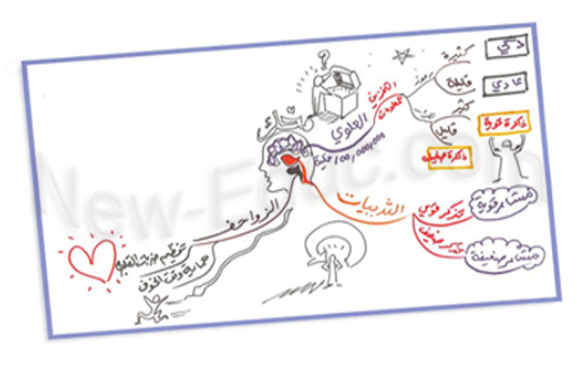 تعريب، وتغيير اتجاه العرض من اليمين إلى الشمال، واضافة الحركات التفاعلية من قبل موقع بوربوينت بالعربي www.ArabPPT.com
[Speaker Notes: تعريب، وتغيير اتجاه العرض من اليمين إلى الشمال، واضافة الحركات التفاعلية من قبل موقع بوربوينت بالعربي 
www.ArabPPT.com]
مُخّك… عملاق… نائم …
تهيئة
من خلال هذه المقولة .. سأساعدك على إيقاظه، لقد حان وقت الانطلاق في مغامرة 
درسنا لهذا اليوم ، واكتشاف القوة الهائلة لمخك… بدايةً ..
في الشكلين التاليين وضحي الفرق بينهم :
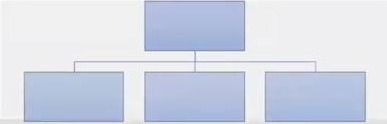 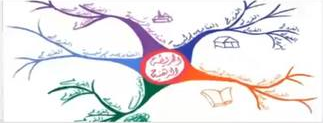 [Speaker Notes: يستطيع المخ أن يخزن كل شيء، كل ما يسمعه ويراه ويقرأه ويشعر به ويلمسه و يتنفسه، ولكن المشكلة بعد ذلك تكمن في استدعاء ما تم تخزينه.]
تعكس الخريطة الذهنية هيكل الشبكة العصبية بالمخ، فإذا كنت تتطلع إلى تحسين ذاكرتك، أو تنظيم 
أنشطتك الأسبوعية، أو الدراسة استعدادًا لاختبار، أو تخطيط استراتيجية عملك، أو لإلقاء محاضرة 
أو درسٍ، أو تغيير مسارك المهني أو تصور مستقبلك، فما عليك سوى الشروع في مغامرة الخرائط الذهنية mental map أو Mind mapping الخاصة بك واكتشاف القوة المذهلة لمخك…
تهيئة
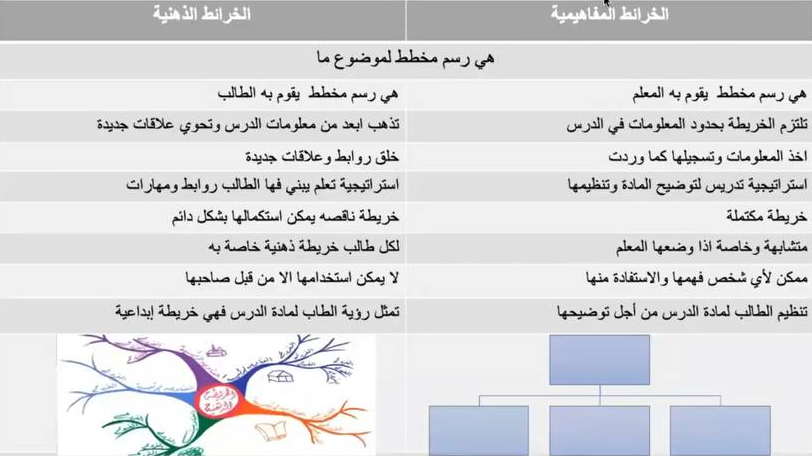 [Speaker Notes: يستطيع المخ أن يخزن كل شيء، كل ما يسمعه ويراه ويقرأه ويشعر به ويلمسه و يتنفسه، ولكن المشكلة بعد ذلك تكمن في استدعاء ما تم تخزينه.]
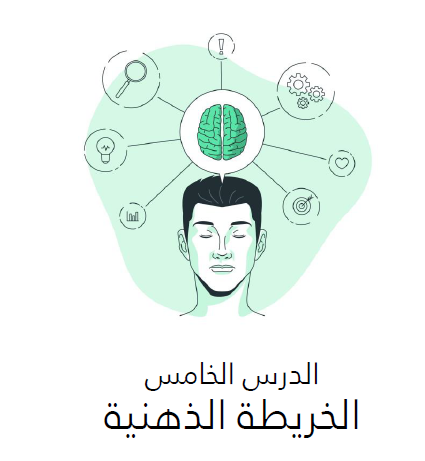 02
[Speaker Notes: تعريب، وتغيير اتجاه العرض من اليمين إلى الشمال، واضافة الحركات التفاعلية من قبل موقع بوربوينت بالعربي 
www.ArabPPT.com]
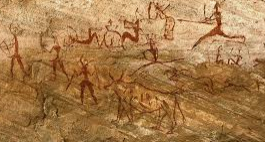 نبذة تاريخية عن التفكير الذي تستند إليه الخرائط الذهنية منذ قديم الأزل

ـ رسوم الكهوف.
ـ الكتابة المسمارية.
ـ الكتابة الهيروغليفية.
ـ الكتابة اليونانية القديمة.
ـ مخطط الشجرة.


تُعد الخرائط الذهنية : الأداة المثالية للقرن الـ21 الذي تسوده العولمة،
 لأنها تجمع بين الصور والكلمات وتعكس طرق عمل المخ البشري 
خلال جمعها بين المدخلات المنطقية والإبداعية.
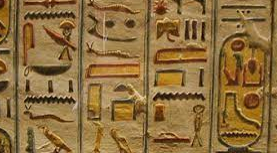 02
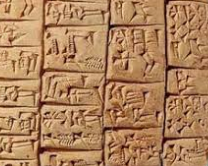 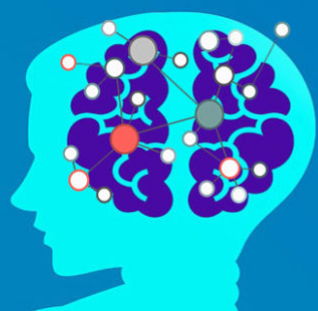 [Speaker Notes: تعريب، وتغيير اتجاه العرض من اليمين إلى الشمال، واضافة الحركات التفاعلية من قبل موقع بوربوينت بالعربي 
www.ArabPPT.com]
اهداف الدرس
ما لخريطة الذهنية 
محتويات الخريطة الذهنية 
أدوات إنشاء الخرائط الذهنية
02
التعرف على برنامج   Free Plane
تحميل البرنامج 
إنشاء خريطة ذهنية جديدة 
كيفية نقل العقد 
تشكيل تسلسل هرمي للعقد
تغيير تصميم الخريطة الذهنية
الوصل بين عقدتين
تغيير طريقة العرض من خلال إخفاء الأفرع
02
01
[Speaker Notes: تعريب، وتغيير اتجاه العرض من اليمين إلى الشمال، واضافة الحركات التفاعلية من قبل موقع بوربوينت بالعربي 
www.ArabPPT.com]
اهداف الدرس
ما لخريطة الذهنية 
محتويات الخريطة الذهنية 
أدوات إنشاء الخرائط الذهنية
02
التعرف على برنامج   Free Plane
تحميل البرنامج 
إنشاء خريطة ذهنية جديدة 
كيفية نقل العقد 
تشكيل تسلسل هرمي للعقد
تغيير تصميم الخريطة الذهنية
الوصل بين عقدتين
تغيير طريقة العرض من خلال إخفاء الأفرع
02
01
[Speaker Notes: تعريب، وتغيير اتجاه العرض من اليمين إلى الشمال، واضافة الحركات التفاعلية من قبل موقع بوربوينت بالعربي 
www.ArabPPT.com]
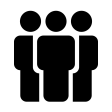 استنتجي مفهوم الخريطة الذهنية
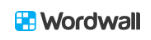 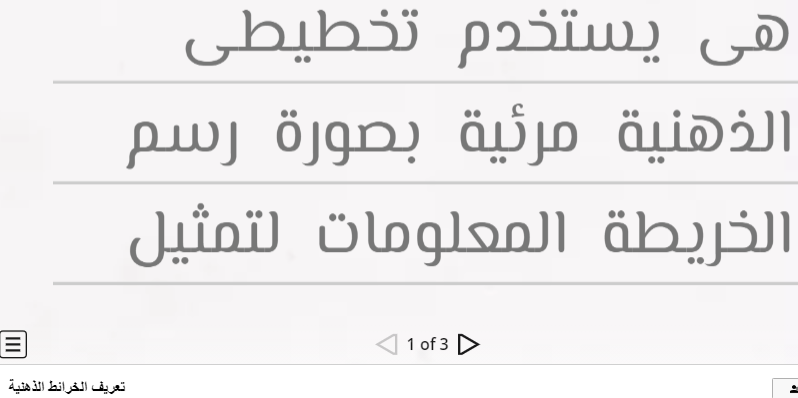 تعطى         الأسرع  والأصح
....................................................................................................................................................................................................................................................................................................................................................................................
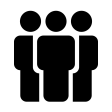 [Speaker Notes: تعريب، وتغيير اتجاه العرض من اليمين إلى الشمال، واضافة الحركات التفاعلية من قبل موقع بوربوينت بالعربي 
www.ArabPPT.com]
الخريطة الذهنية
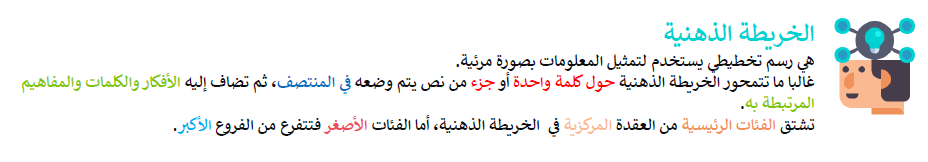 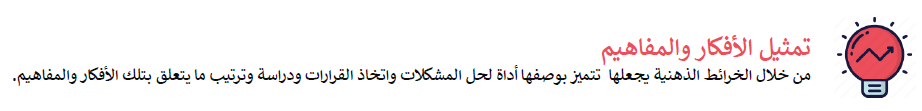 يتكون الجدول من مجموعة من الصفوف والأعمدة وتسمى بالسجلات والحقول
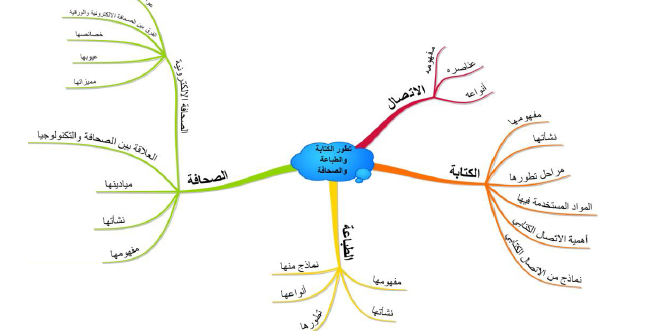 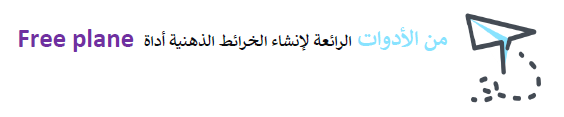 هو تقاطع العمود مع الصف
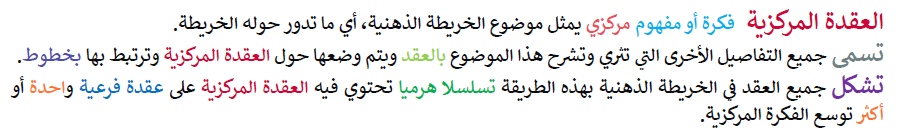 اهداف الدرس
ما لخريطة الذهنية 
محتويات الخريطة الذهنية 
أدوات إنشاء الخرائط الذهنية
02
التعرف على برنامج   Free Plane
تحميل البرنامج 
إنشاء خريطة ذهنية جديدة 
كيفية نقل العقد 
تشكيل تسلسل هرمي للعقد
تغيير تصميم الخريطة الذهنية
الوصل بين عقدتين
تغيير طريقة العرض من خلال إخفاء الأفرع
02
01
[Speaker Notes: تعريب، وتغيير اتجاه العرض من اليمين إلى الشمال، واضافة الحركات التفاعلية من قبل موقع بوربوينت بالعربي 
www.ArabPPT.com]
تحميل البرنامج Free Plane
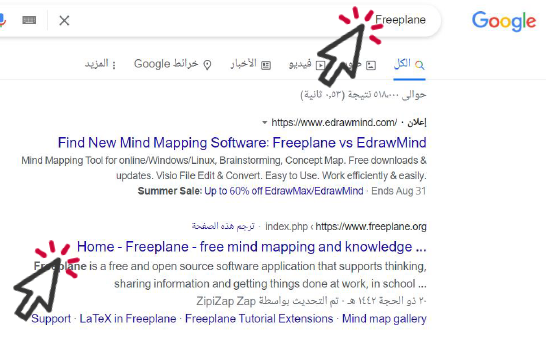 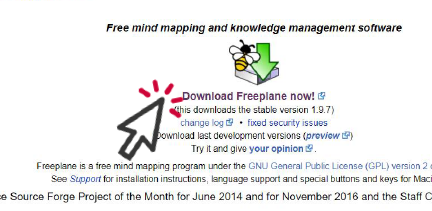 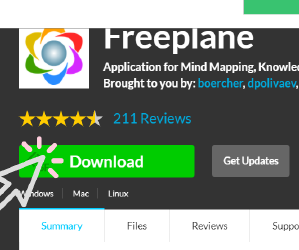 يتكون الجدول من مجموعة من الصفوف والأعمدة وتسمى بالسجلات والحقول
هو تقاطع العمود مع الصف
[Speaker Notes: تطبيق للتحميل بشكل مباشر]
تنبيه من المحتمل عند تحميل البرنامج يطلب منك تحميل الجافا للفتح البرنامج
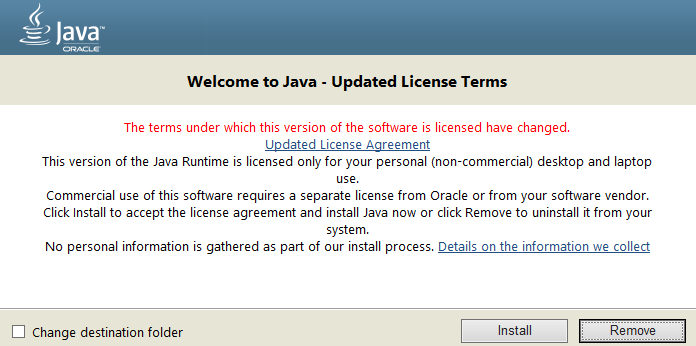 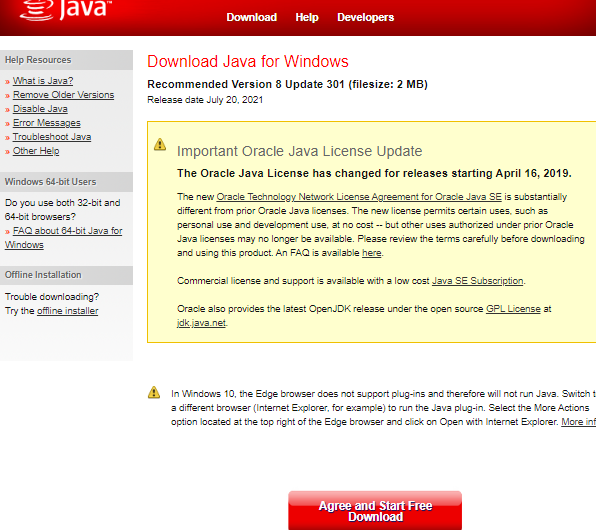 اهداف الدرس
ما لخريطة الذهنية 
محتويات الخريطة الذهنية 
أدوات إنشاء الخرائط الذهنية
02
التعرف على برنامج   Free Plane
تحميل البرنامج 
إنشاء خريطة ذهنية جديدة 
كيفية نقل العقد 
تشكيل تسلسل هرمي للعقد
تغيير تصميم الخريطة الذهنية
الوصل بين عقدتين
تغيير طريقة العرض من خلال إخفاء الأفرع
02
01
[Speaker Notes: تعريب، وتغيير اتجاه العرض من اليمين إلى الشمال، واضافة الحركات التفاعلية من قبل موقع بوربوينت بالعربي 
www.ArabPPT.com]
Free Plane
قومي بفتح الكتاب ص 104 وتتبع خطوات البدء باستخدام
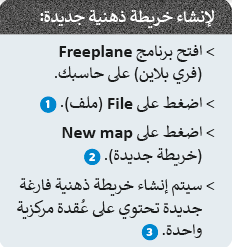 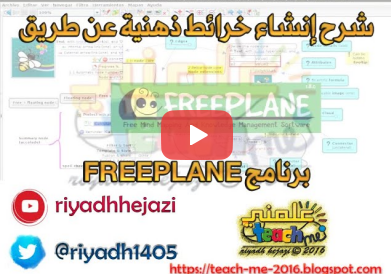 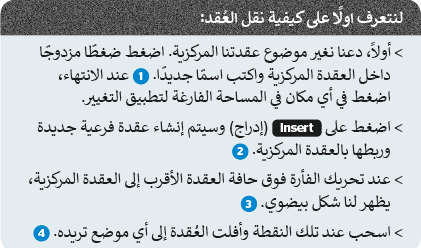 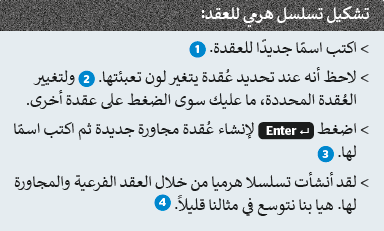 [Speaker Notes: الدخول على البرنامج مباشر والتطبيق 
وتوضيح الأهداف]
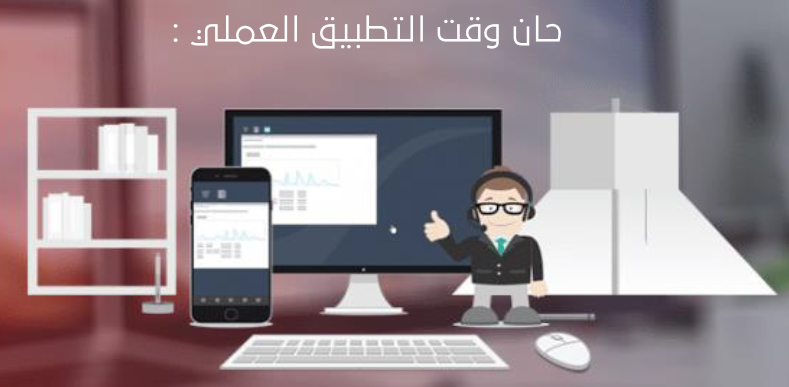 مهمة ادائية 1: 7درجات   

 حل التدريب 3 ص 111

مع كتابة الاسم والشعبة
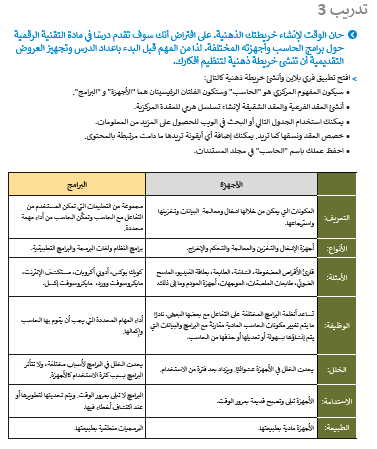 هنا
تعريب، وتغيير اتجاه العرض من اليمين إلى الشمال، واضافة الحركات التفاعلية من قبل موقع بوربوينت بالعربي www.ArabPPT.com
[Speaker Notes: تعريب، وتغيير اتجاه العرض من اليمين إلى الشمال، واضافة الحركات التفاعلية من قبل موقع بوربوينت بالعربي 
www.ArabPPT.com]
“
برامج  بديلة على الأجهزة الذكية
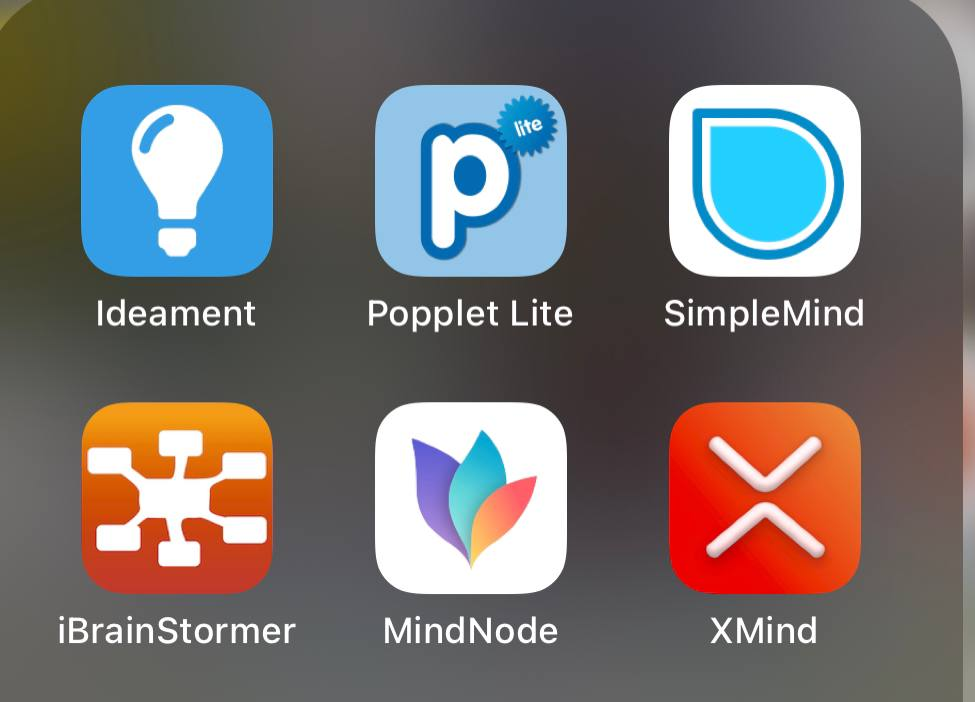 إثراء
02
“
[Speaker Notes: تعريب، وتغيير اتجاه العرض من اليمين إلى الشمال، واضافة الحركات التفاعلية من قبل موقع بوربوينت بالعربي 
www.ArabPPT.com]
الواجب
لا يوجد
 نكتفي بالمهمة الادائية
ووضع الصورة في ملف الون نوت الخاص فيك
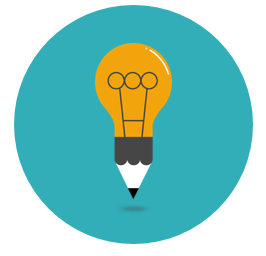 شكراً لحسن الاستماع
[Speaker Notes: تعريب، وتغيير اتجاه العرض من اليمين إلى الشمال، واضافة الحركات التفاعلية من قبل موقع بوربوينت بالعربي 
www.ArabPPT.com]
شكرا لكم
[Speaker Notes: تعريب، وتغيير اتجاه العرض من اليمين إلى الشمال، واضافة الحركات التفاعلية من قبل موقع بوربوينت بالعربي 
www.ArabPPT.com]